Творческий проект «золотое рукоделие»
Участник: Фадейкина Полина, старшая группа, д/с №2 «ПЧЁЛКА» г. Ртищево
Руководитель: Смолянская Лариса Валерьевна, воспитатель старшей группы, д/с №2 «ПЧЁЛКА» г. Ртищево
[Speaker Notes: Детско – родительский проект «золотое рукоделие»
Участник: Фадейкина Полина, 
старшая группа, д/с №2 «ПЧЁЛКА»
Руководитель: Смолянская Лариса Валерьевна,
 воспитатель старшей группы, д/с №2 «ПЧЁЛКА»]
Что такое рукоделие
Вид ручного труда, искусство выполнения вещей из ткани, ниток, шерсти и других материалов .

    Это творчество, это полет фантазии, это мастерство исполнителя. В каждую выполненную вещь вкладывается энергия исполнителя, частичка души и сердца.
Участник: Фадейкина Полина, старшая группа, д/с №2 «ПЧЁЛКА» г. Ртищево
Руководитель: Смолянская Лариса Валерьевна, воспитатель старшей группы, д/с №2 «ПЧЁЛКА» г. Ртищево
Для работы нам понадобятся:
Цветные столовые салфетки (количество зависит от размера поделки).
Степлер.
Ножницы.
Клей.
Фломастеры.
Клеевой пистолет.
Клей ПВА.
Шарик воздушный.
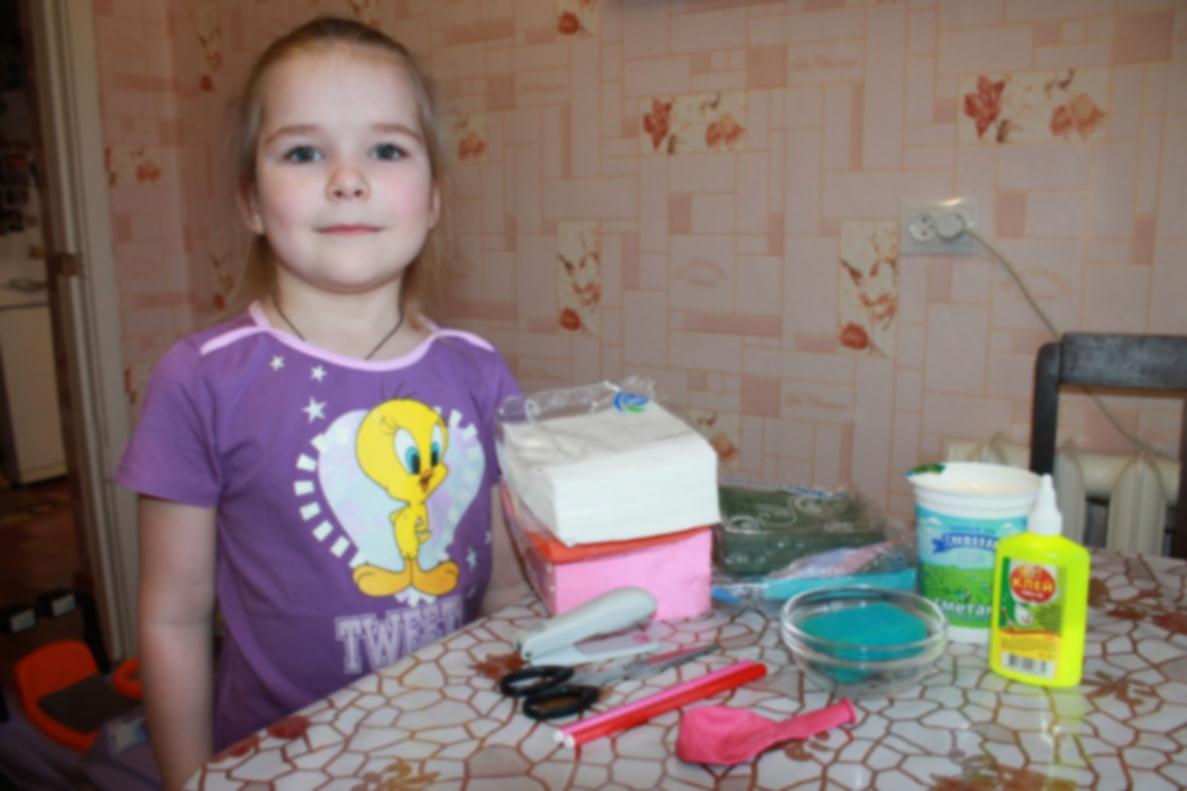 Участник: Фадейкина Полина, старшая группа, д/с №2 «ПЧЁЛКА» г. Ртищево
Руководитель: Смолянская Лариса Валерьевна, воспитатель старшей группы, д/с №2 «ПЧЁЛКА» г. Ртищево
1. Делаем цветы из салфеток
2. Разрезаем на четыре равные части
1. Берём салфетки
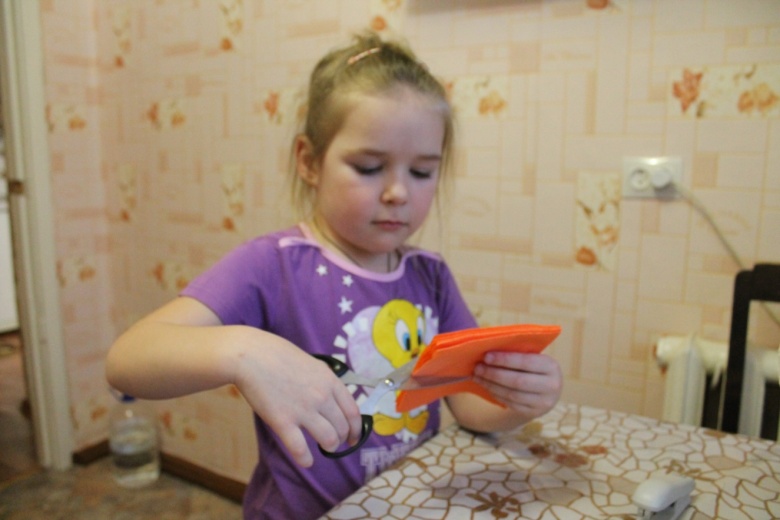 Работа с ножницами 
развивает образное
мышление
3. Получившиеся квадратики посередине прокалываем степлером
4. Обрезаем края делая круглую заготовку
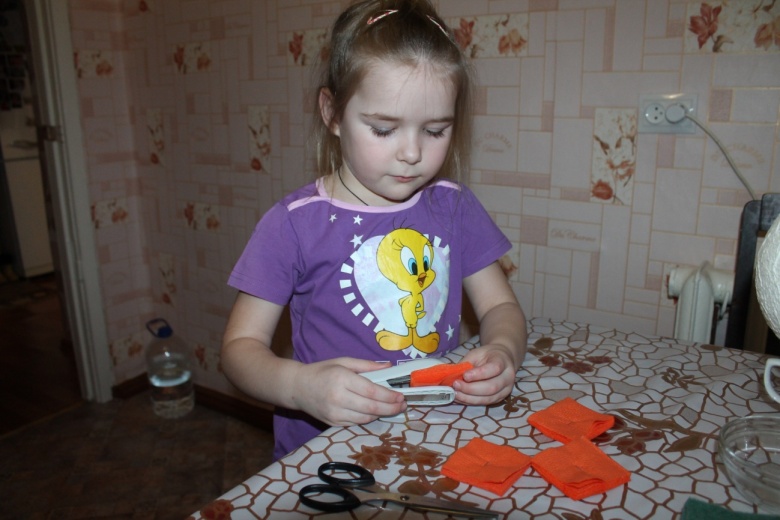 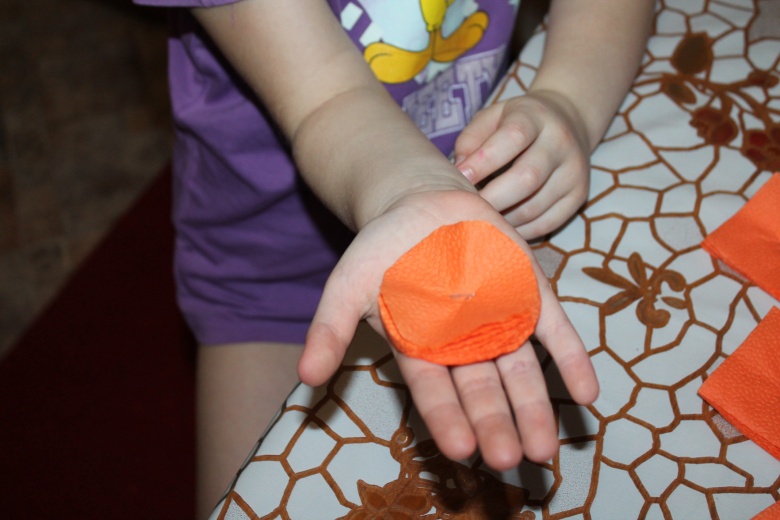 Участник: Фадейкина Полина, старшая группа, д/с №2 «ПЧЁЛКА» г. Ртищево
Руководитель: Смолянская Лариса Валерьевна, воспитатель старшей группы, д/с №2 «ПЧЁЛКА» г. Ртищево
5. Начинаем брать по одному листочку и складывать
6. Вот и розочка
В процессе изготовления
 цветов развивается
 мелкая моторика,
 фантазия, точность 
мышления, 
координация 
действий.
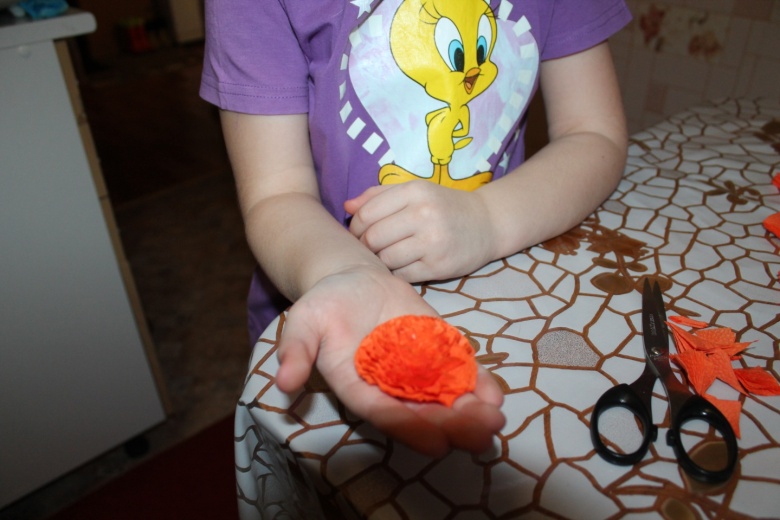 7. У белых розочек можно раскрасить края фломастером
8. Вот какое количество получилось
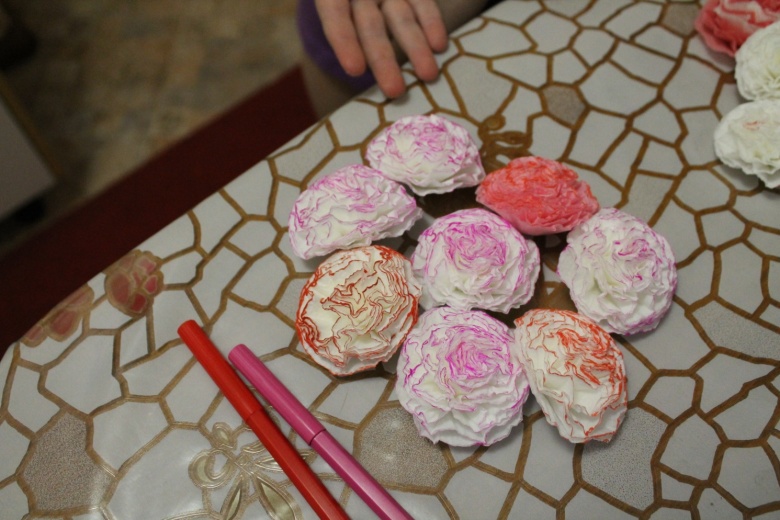 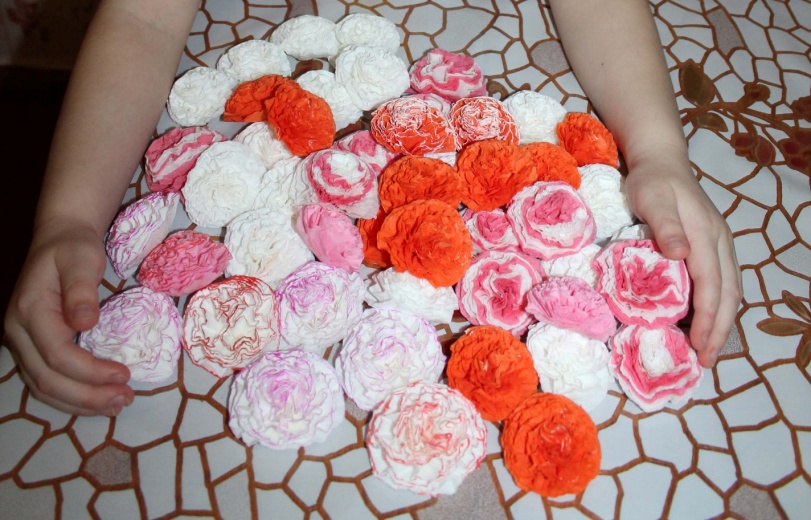 Участник: Фадейкина Полина, старшая группа, д/с №2 «ПЧЁЛКА» г. Ртищево
Руководитель: Смолянская Лариса Валерьевна, воспитатель старшей группы, д/с №2 «ПЧЁЛКА» г. Ртищево
2. Делаем основу для приклеивания цветов (папье-маше)
1
2
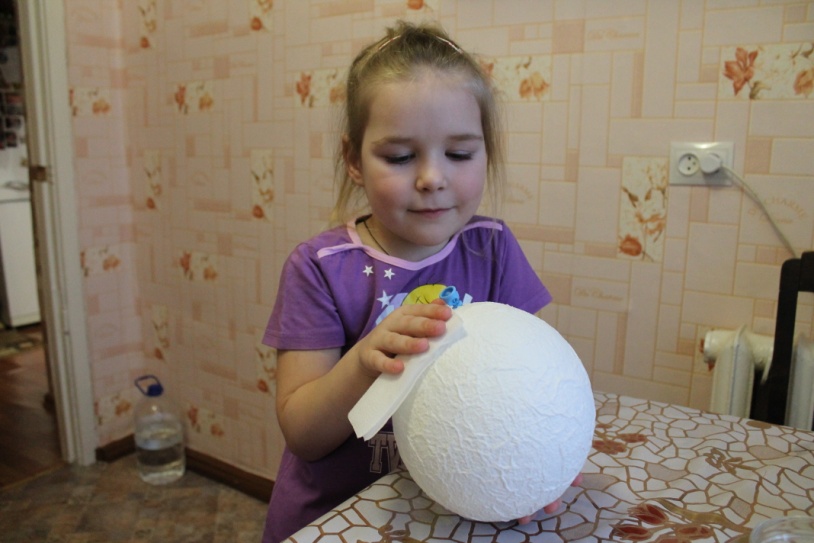 3
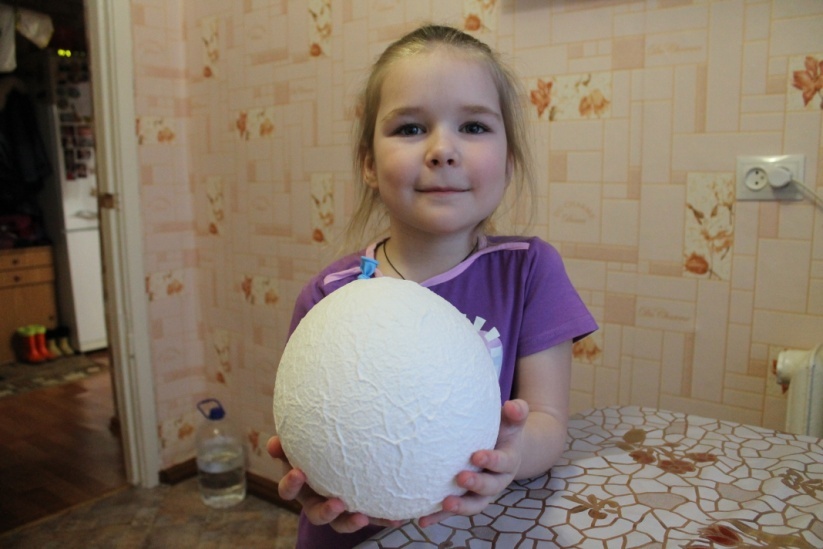 Клеим из салфеток папье-маше (обклеиваем воздушный шарик салфетками пропитанными клеем ПВА и после высушиваем сутки, сдуваем шарик – основа для цветков готова)
Участник: Фадейкина Полина, старшая группа, д/с №2 «ПЧЁЛКА» г. Ртищево
Руководитель: Смолянская Лариса Валерьевна, воспитатель старшей группы, д/с №2 «ПЧЁЛКА» г. Ртищево
[Speaker Notes: Надутый шарик обклеиваем салфетками пропитанными в ПВА в несколько слоёв. Оставляем сушить на сутки. Затем сдуваем шарик и основа для цветка готова.]
3. Делаем подставку для букета
1
Обклеиваем стаканчик салфетками пропитанными  клеем ПВА
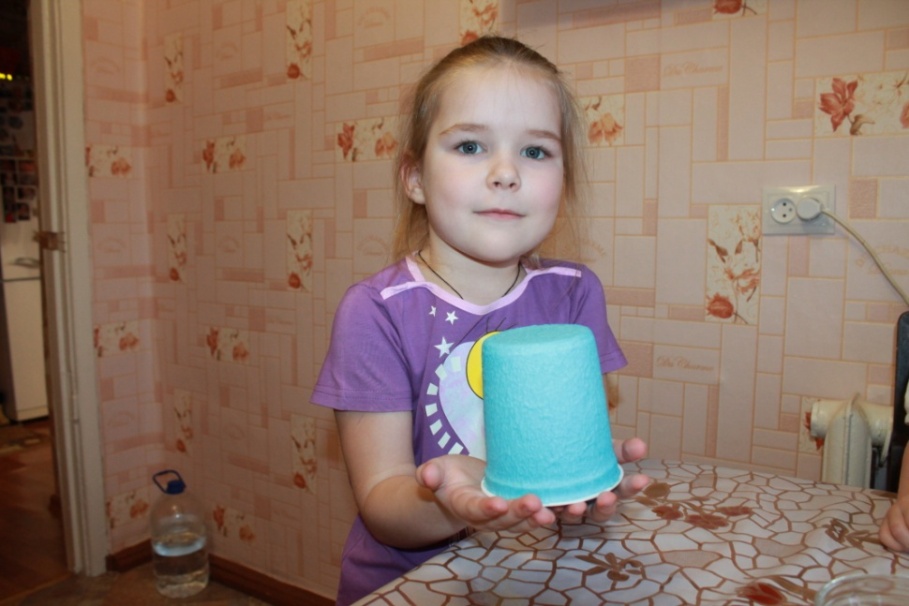 2
Участник: Фадейкина Полина, старшая группа, д/с №2 «ПЧЁЛКА» г. Ртищево
Руководитель: Смолянская Лариса Валерьевна, воспитатель старшей группы, д/с №2 «ПЧЁЛКА» г. Ртищево
[Speaker Notes: Стаканчик как основа для папье-маше]
Собираем все части вместе
1
2
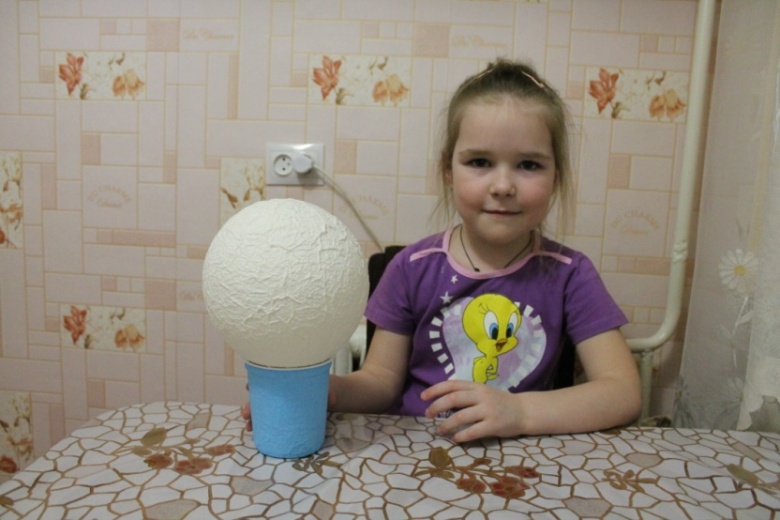 3
4
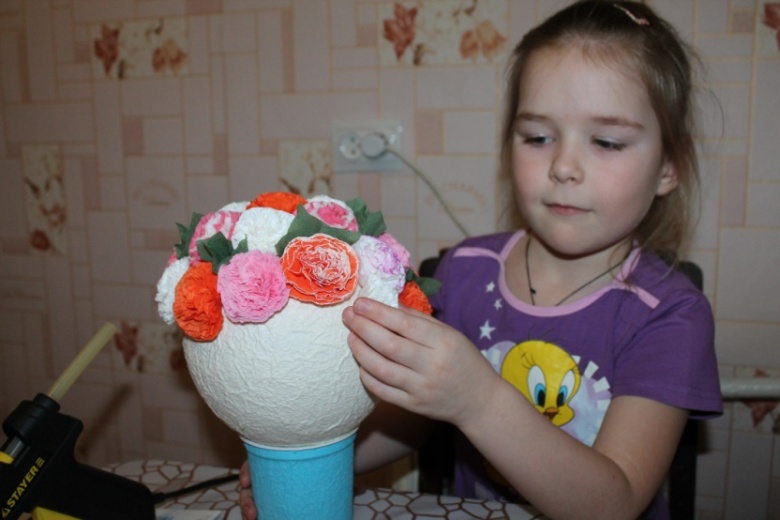 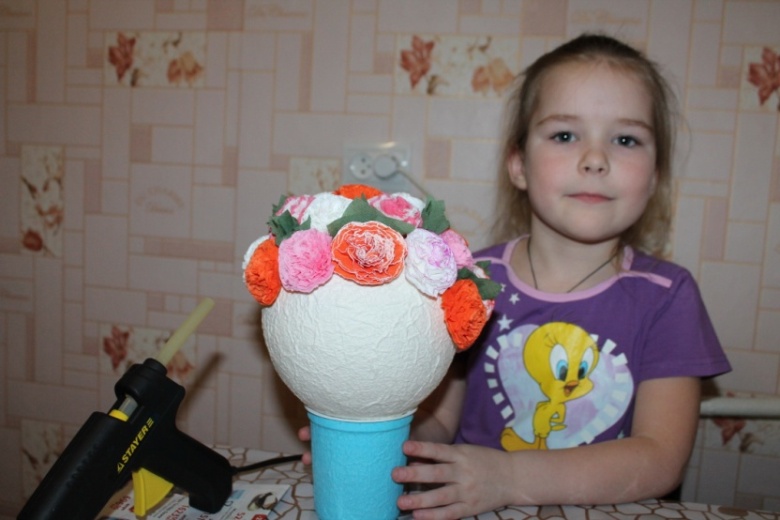 Участник: Фадейкина Полина, старшая группа, д/с №2 «ПЧЁЛКА» г. Ртищево
Руководитель: Смолянская Лариса Валерьевна, воспитатель старшей группы, д/с №2 «ПЧЁЛКА» г. Ртищево
Результат наших трудов
Самое главное в любом творческом процессе верить в себя и в свои способности,
особенно если это касается юного творца. Важно вовремя похвалить ребёнка, одобрить его предложения и начинания.
Также, не менее важно поддержать малыша в случае неудачи и найти слова, определяющие, то новое и непредсказуемое, что получилось.
Участник: Фадейкина Полина, старшая группа, д/с №2 «ПЧЁЛКА» г. Ртищево
Руководитель: Смолянская Лариса Валерьевна, воспитатель старшей группы, д/с №2 «ПЧЁЛКА» г. Ртищево